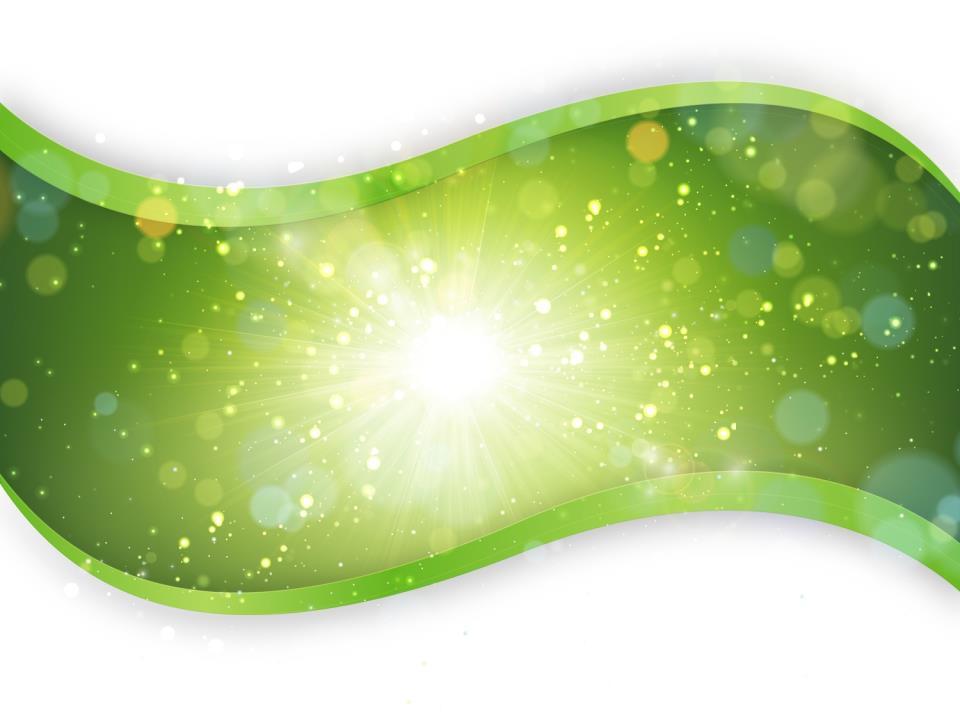 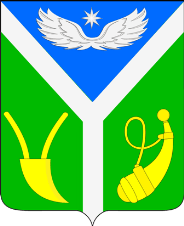 ОТЧЁТ главы Шевченковского сельского поселения Крыловского района «О работе органов местного самоуправления Шевченковского сельского поселения Крыловского районаза 2020 год и о задачах на 2021 год
село Шевченковское 
2021 год
Численность населения
Всего – 1155 человек
Родилось 12 человек
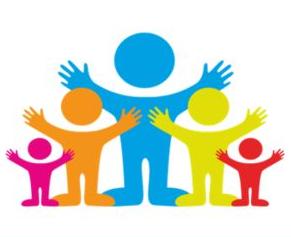 Умерло 9 человек
Уровень безработицы
%
+ Services
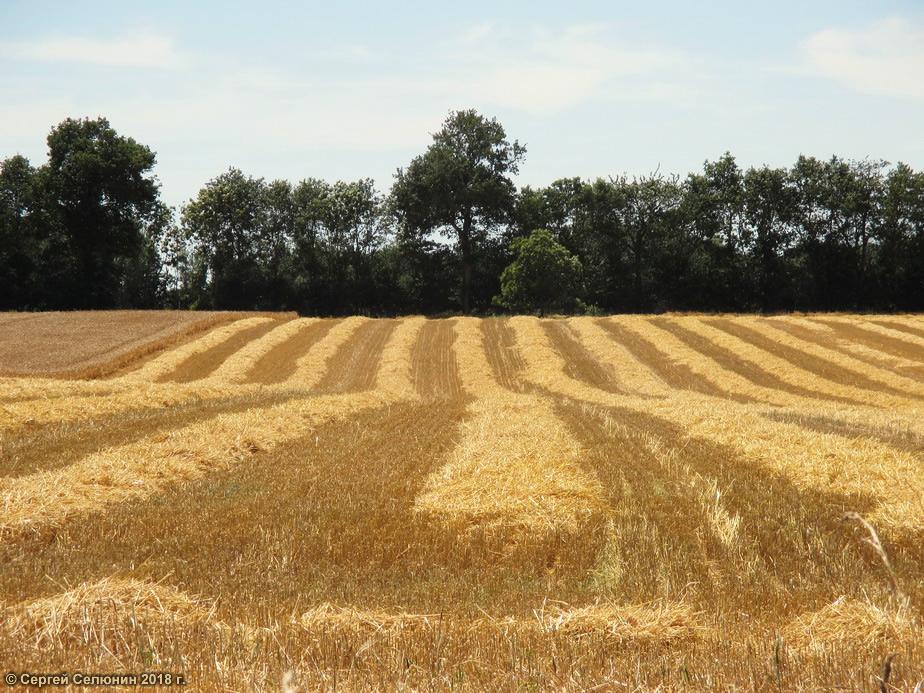 Общая площадь земель 8 085 га, 
земли сельхозназначения - 7063 га
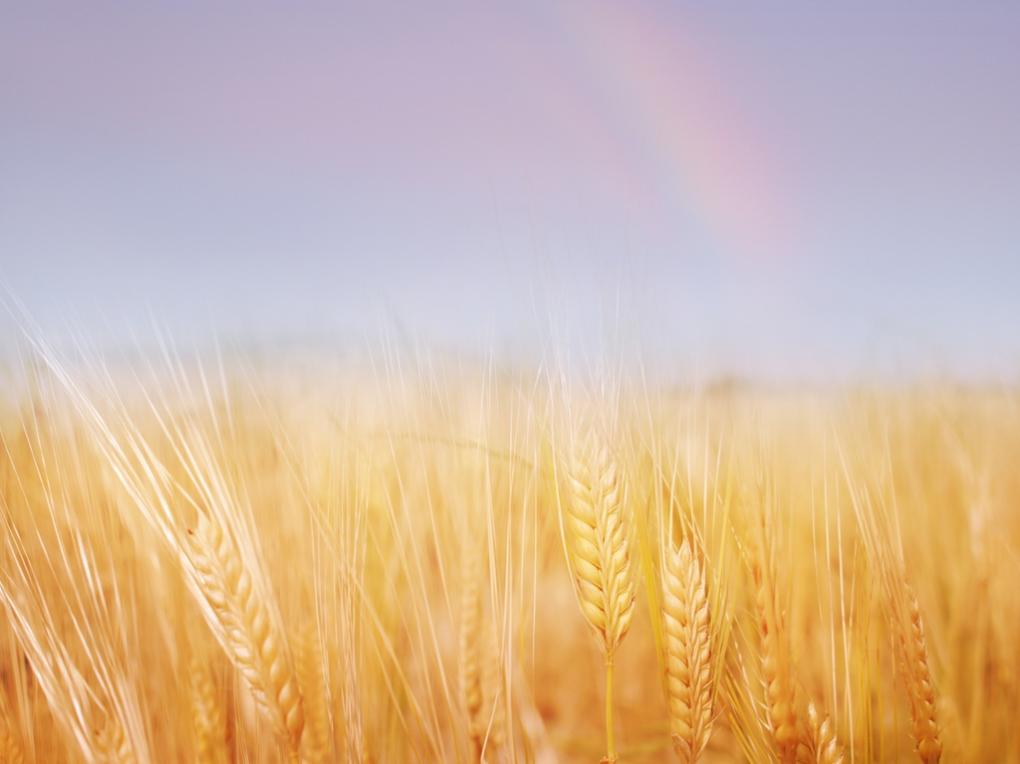 СРЕДНЯЯ УРОЖАЙНОСТЬ

озимая пшеница 42,0 ц/га, 
озимый ячмень 51,2 ц/га, 
ячмень яровой 50,3 ц/га, 
подсолнечник 11,5 ц/га, 
кукуруза на зерно 19,5 ц/га
Поступление собственных доходовв расчете на 1 жителя
+ Services
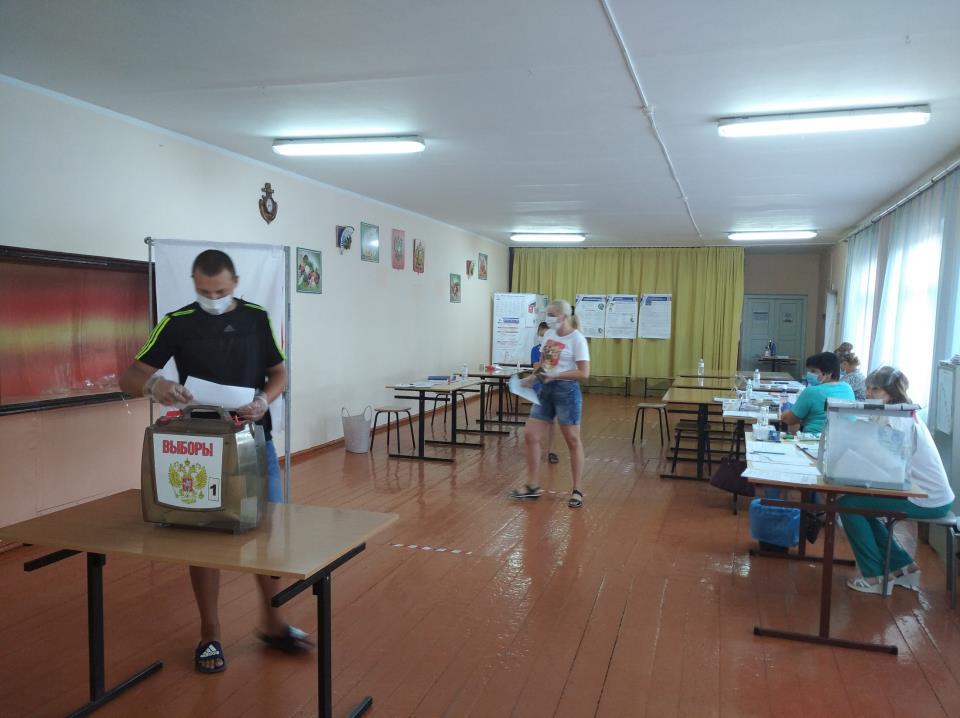 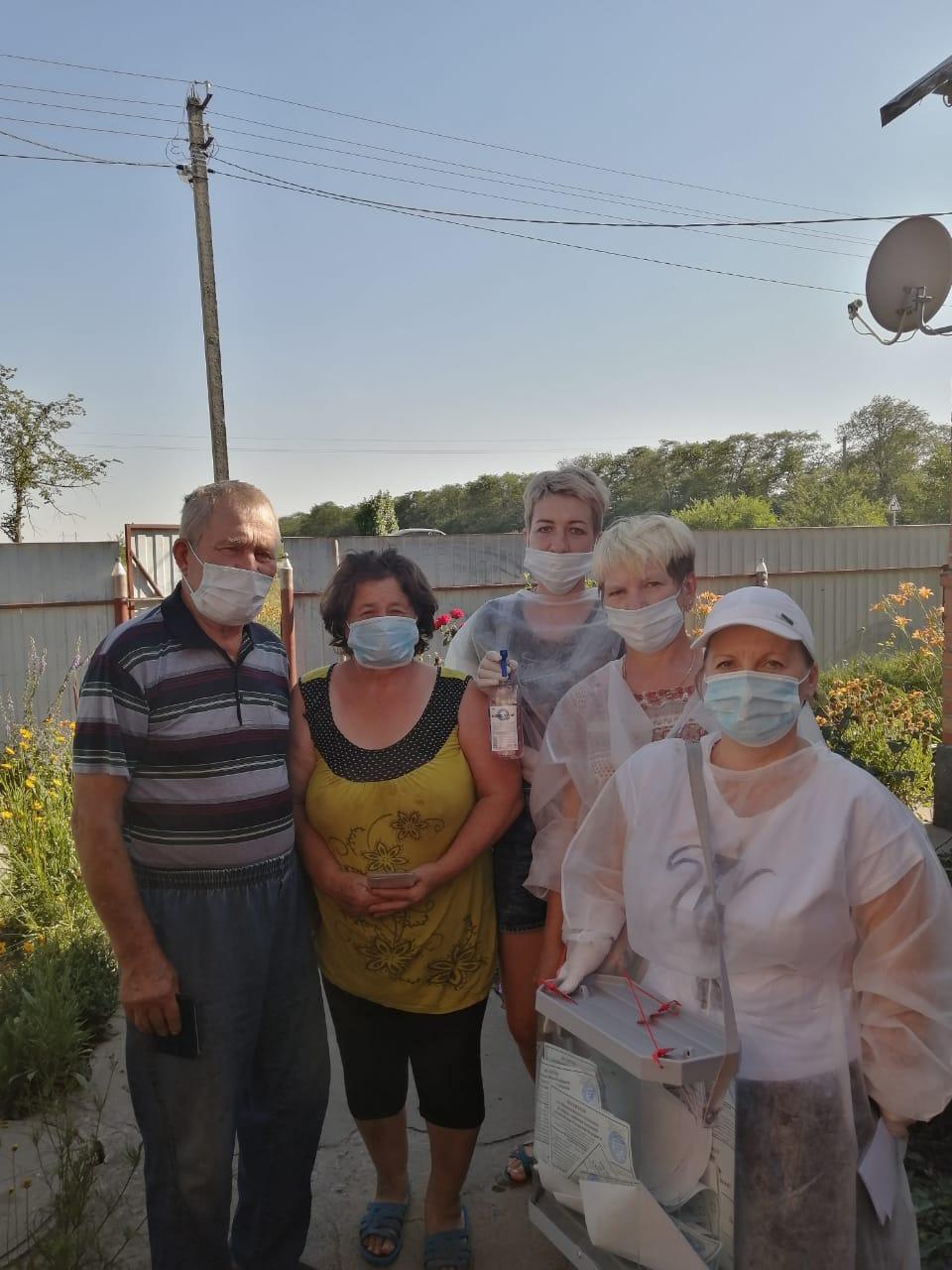 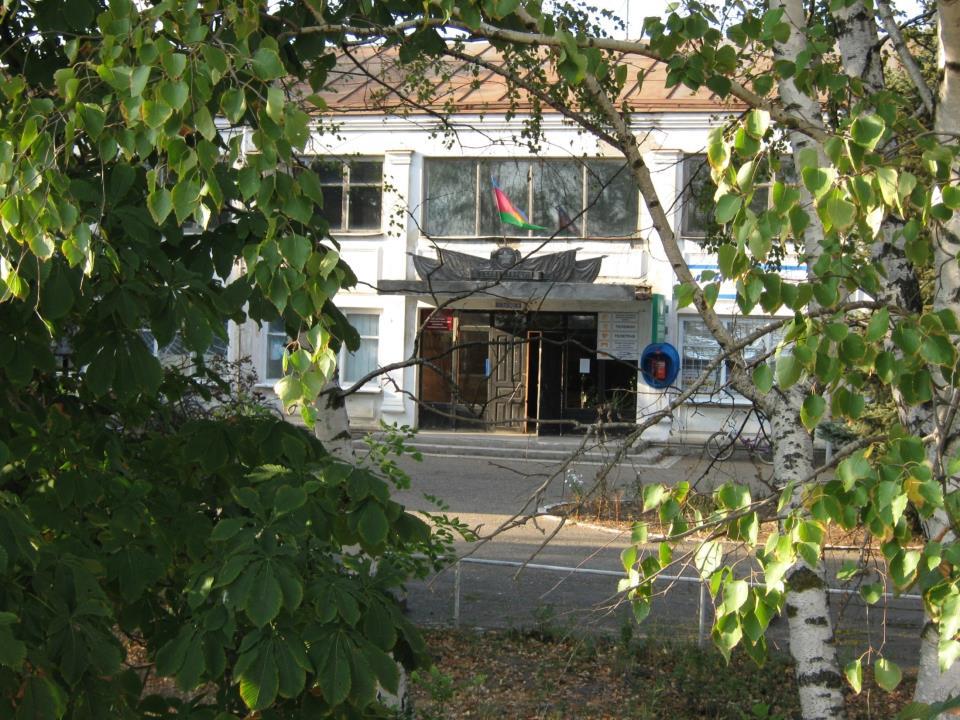 Структура администрации 
Шевченковского сельского поселения
НОРМОТВОРЧЕСТВО
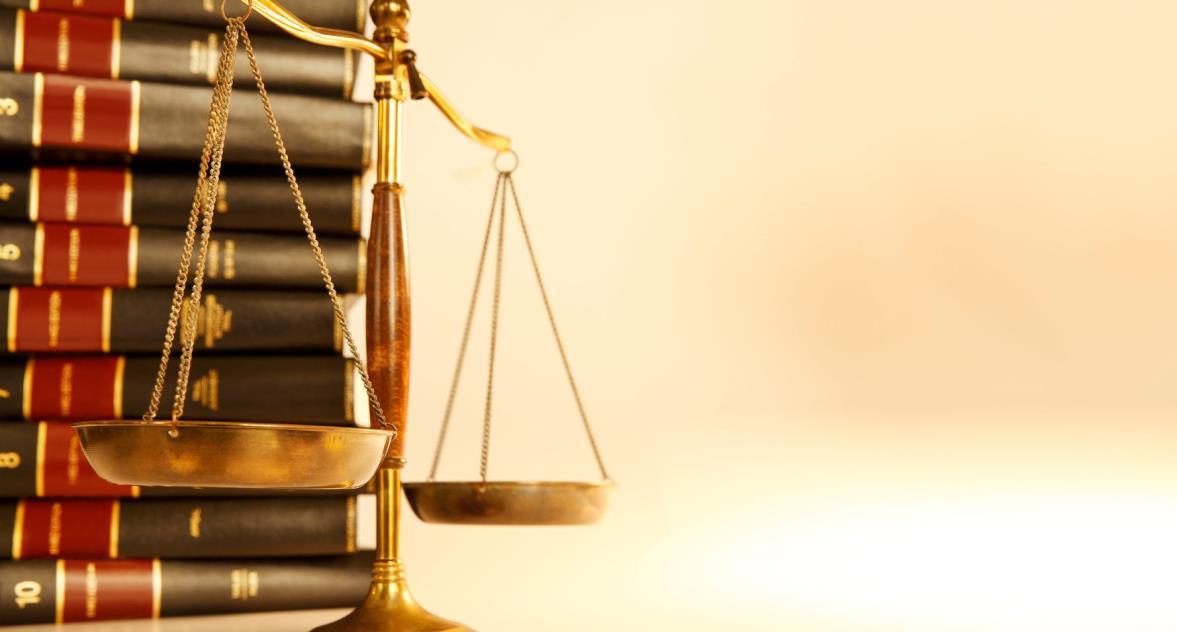 Постановлений – 83

Распоряжений – 81

Решений Совета - 46
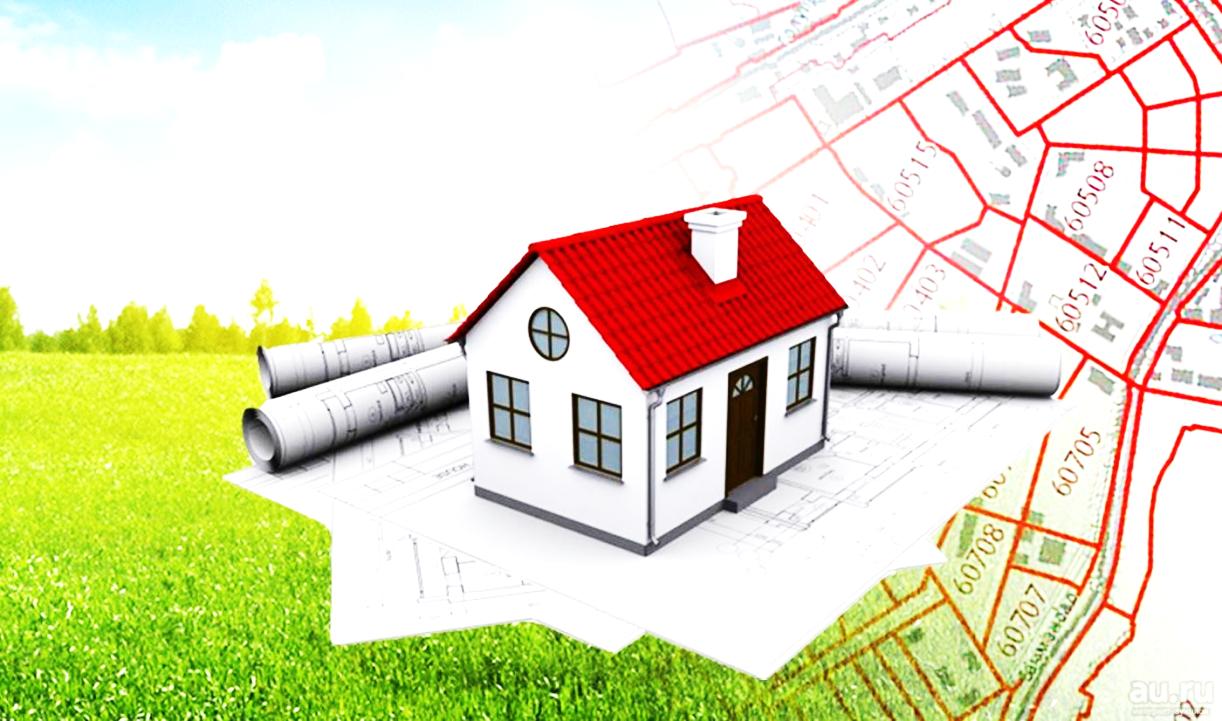 ЗЕМЛЕУСТРОЙСТВО:

регистрация права собственности на з/у, 








постановка на кадастровый учет з/у,  
выдача выписок о праве на з/у и др.
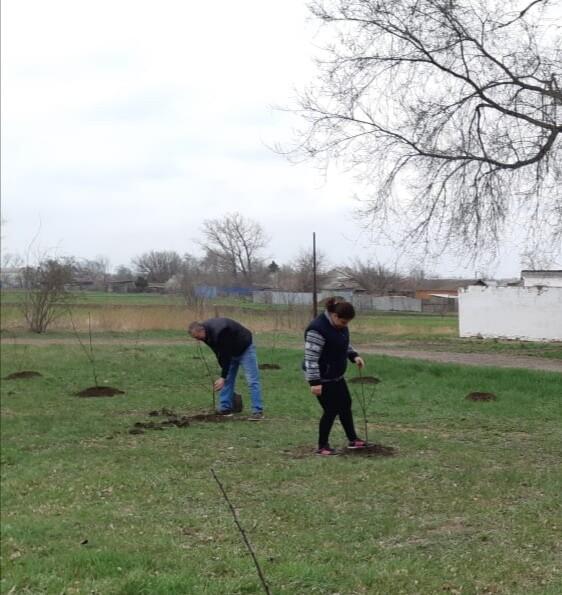 Акция «Сад Победы»
Личное подсобное хозяйство
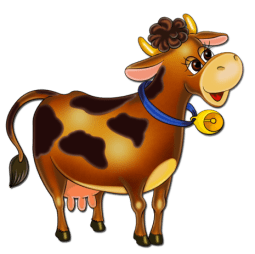 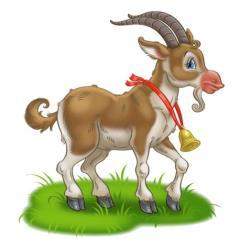 КРС-38
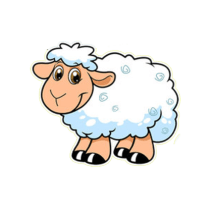 МРС-5
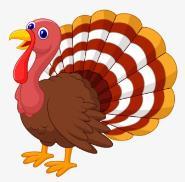 птицы-5439
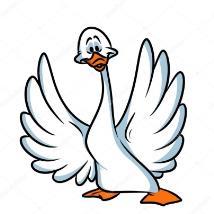 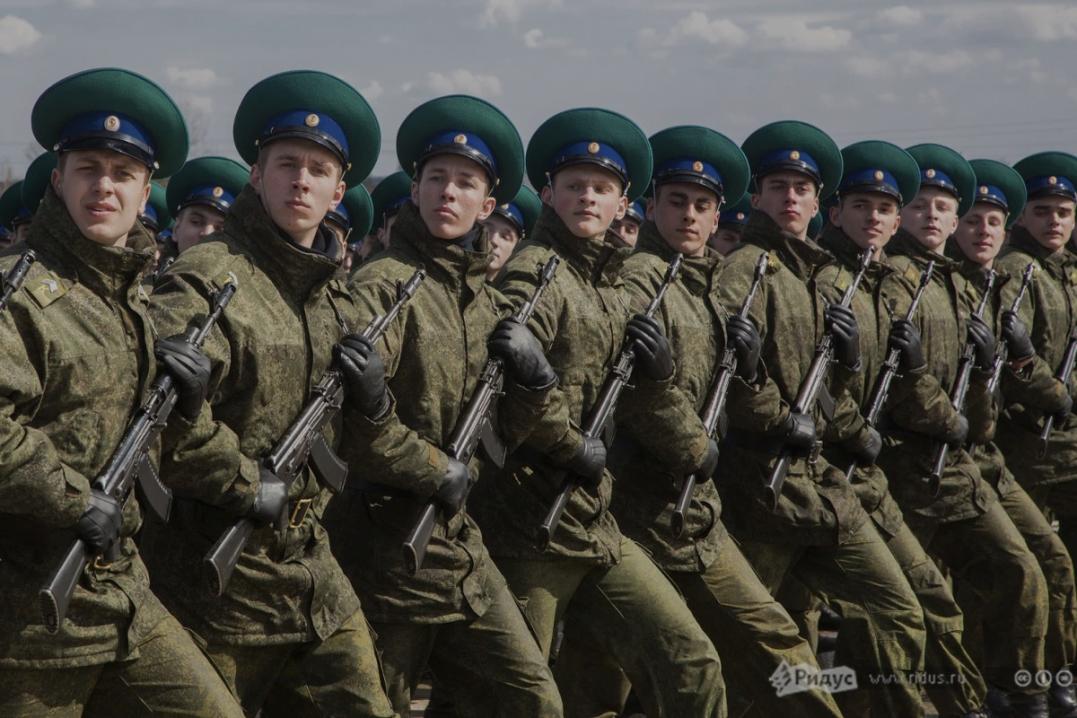 На учете состоит – 257 человек
Принято на учет – 15 человек
Снято с учета – 5 человек
Призвано в армию – 0 человека
БЮДЖЕТ
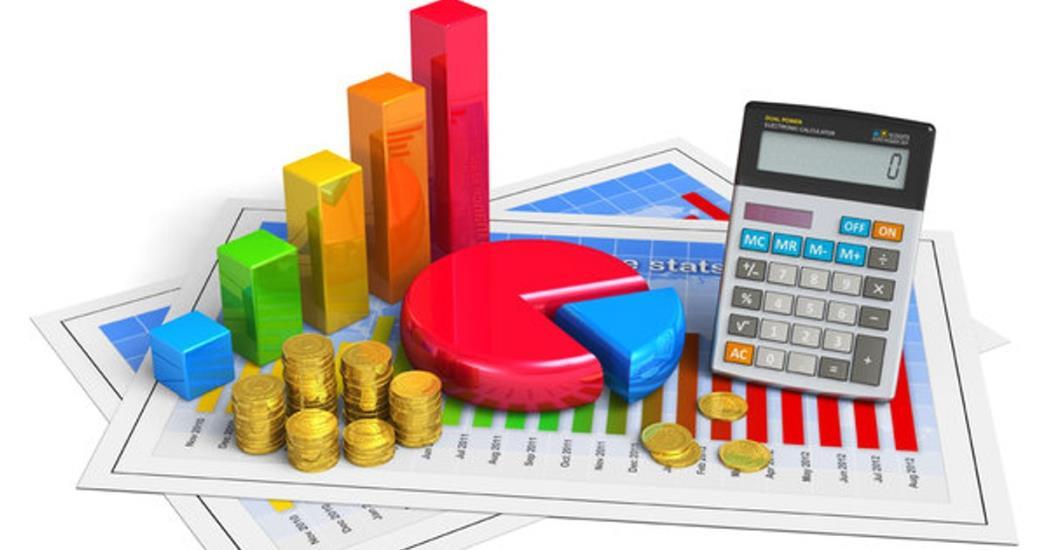 Исполнение бюджета по доходам
+35,4%
+ Services
Структура доходов поселения за 2020 год
+19,5%
Земельный налог
+ Services
+57,4%
Единый сельскохозяйственный налог
+ Services
+10,9%
Налог на доходы физических лиц
+ Services
-5,0%
Доходы от уплаты акцизов на  
                                    нефтепродукты
+ Services
Налог на имущество 
физических лиц
+96,2%
+ Services
Структура собственных доходов за 2020 год
Налоговая недоимка
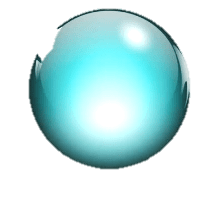 Тыс. руб.
743,3
496,8
398,8
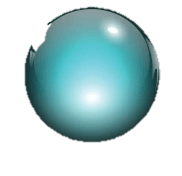 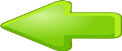 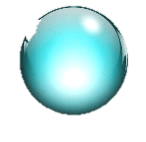 07.12.2020
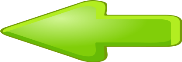 01.01.2021
01.01.2020
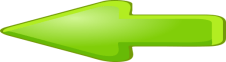 189,5
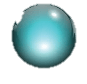 01.12.2020
Изменения структуры доходов поселения
Дотация на выравнивание бюджетной обеспеченности
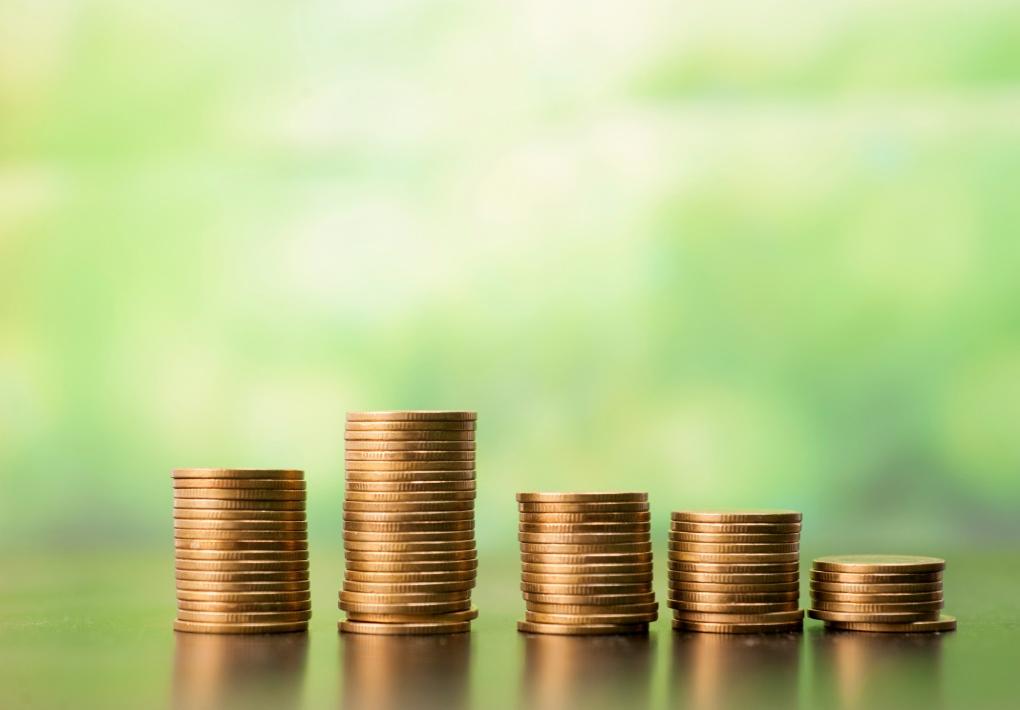 Субсидия на ремонт автомобильных дорог 
1 159,5 тыс. руб.
Иные межбюджетные трансферты 100,0 тыс. руб.
Расходная часть бюджета
Расходы бюджета поселения 12 102,2 тыс. руб.
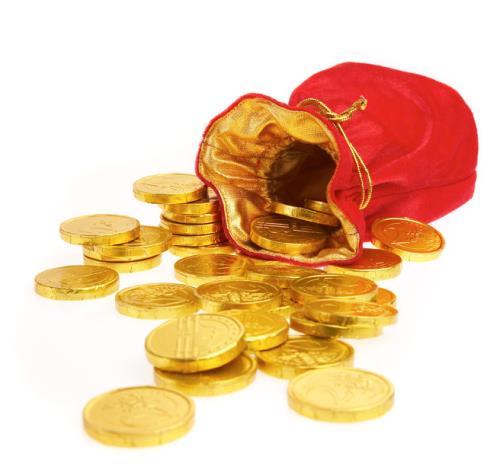 24,8% расходов реализовано через муниципальные программы
Расходная часть бюджета
«Общегосударственные расходы» 
план – 4 146,7 тыс. руб., исполнено 
3 971,1 тыс. руб., 
95,7% к плану
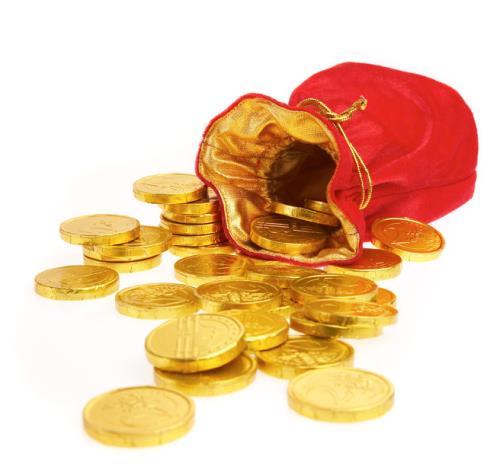 Расходная часть бюджета
«Нацинональная оборона» 
план – 97,2 тыс. руб., исполнено 
97,2 тыс. руб., 
100% к плану
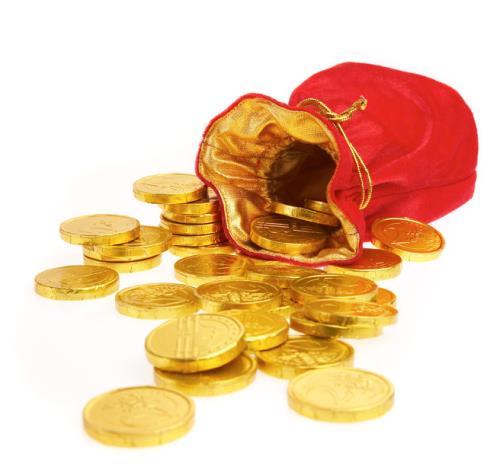 Расходная часть бюджета
«Национальная безопасность и правоохранительная деятельность» 
             план – 281,2 тыс. руб.,      
                исполнено 
                    277,7 тыс. руб., 
                     98,8% к плану
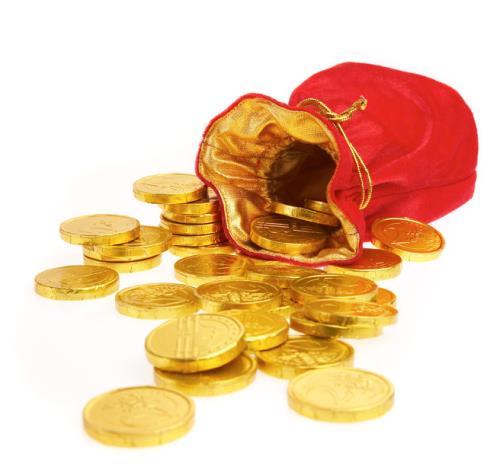 Расходная часть бюджета
«Национальная экономика» 
план – 3 403,4 тыс. руб., исполнено 
3 077,2 тыс. руб., 
90,4% к плану
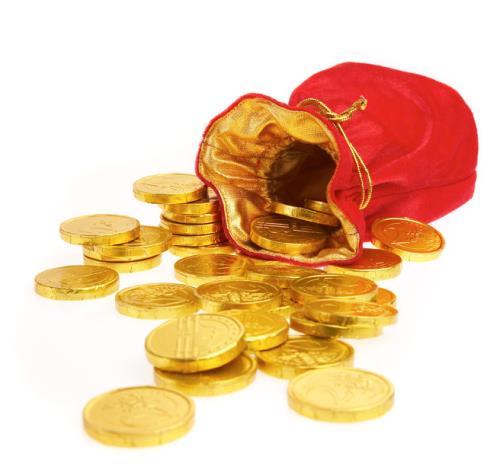 Расходная часть бюджета
«Жилищно-коммунальное хозяйство» 
план – 1 901,4 тыс. руб., исполнено 
1 504,8 тыс. руб., 
79,1% к плану
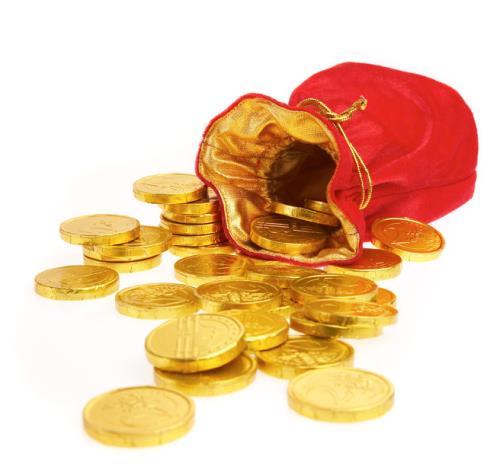 Расходная часть бюджета
«Образование» 
план – 10,2 тыс. руб., исполнено 
10,2 тыс. руб., 
100% к плану
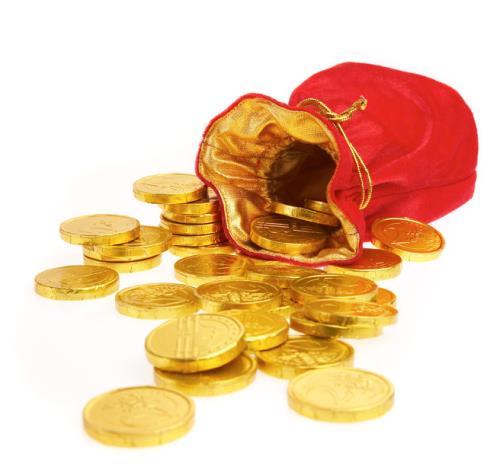 Расходная часть бюджета
«Культура и кинематография» 
план – 3 124,9 тыс. руб., исполнено 
3 075,9 тыс. руб., 
98,4% к плану
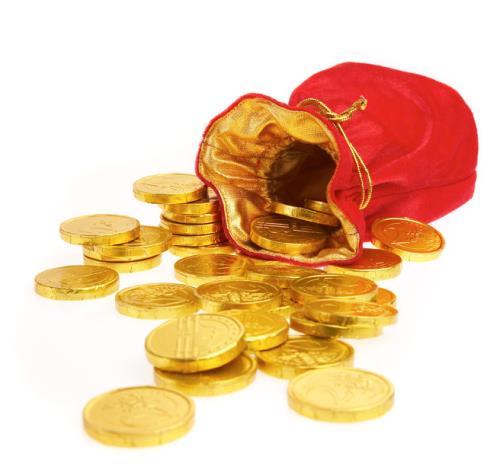 Расходная часть бюджета
«Социальная политика» 
план – 43,3 тыс. руб., исполнено 
43,0 тыс. руб., 
99,3% к плану
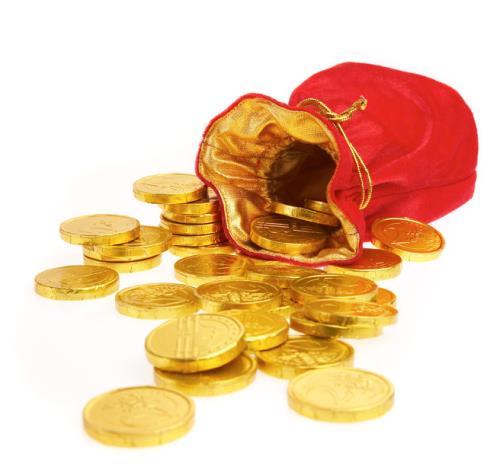 Расходная часть бюджета
«Физическая культура» 
план – 45 тыс. руб., исполнено 
45 тыс. руб., 
100% к плану
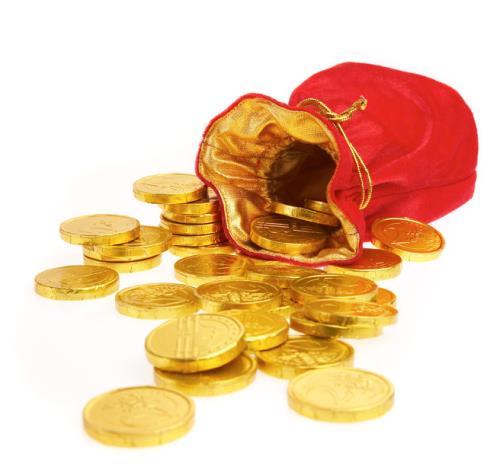 Результат исполнения бюджета
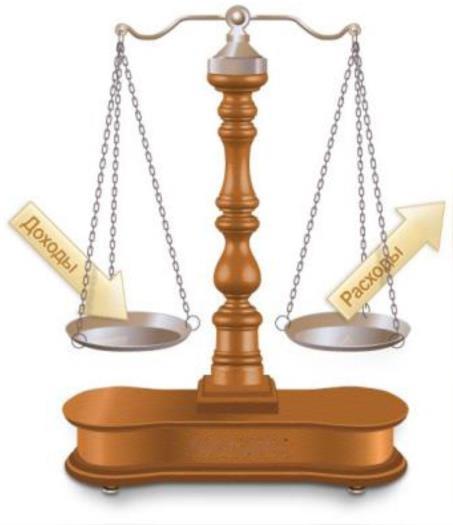 12 102,2 тыс. руб
13 023,8 тыс. руб.
Профицит – 921,7тыс. руб.
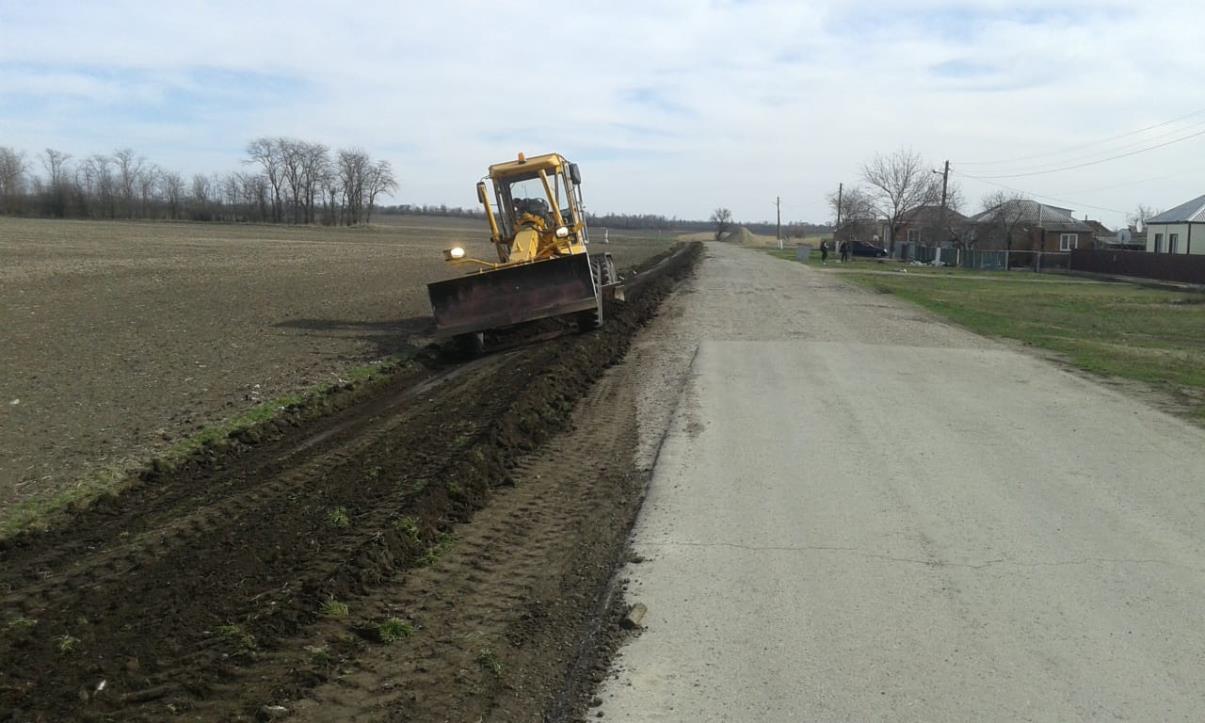 Общая стоимость работ 
2 751,3 тыс. руб.
Управление муниципальным имуществом  88,3 тыс. руб.
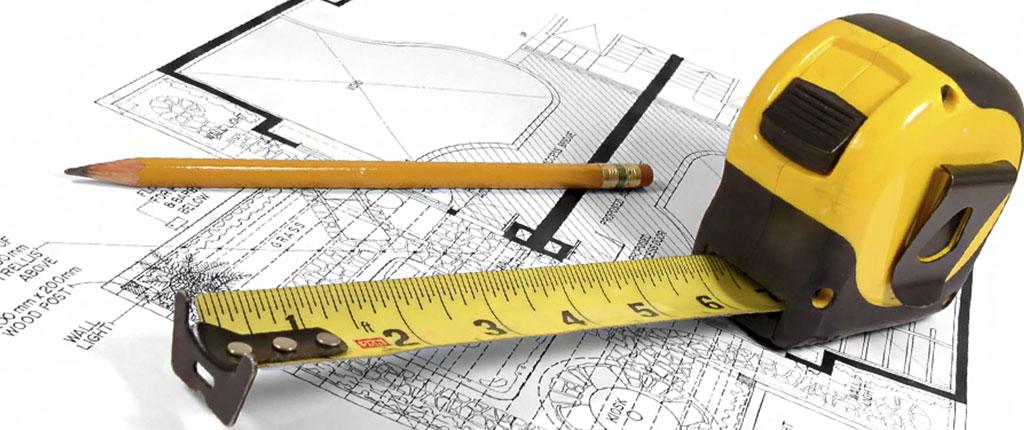 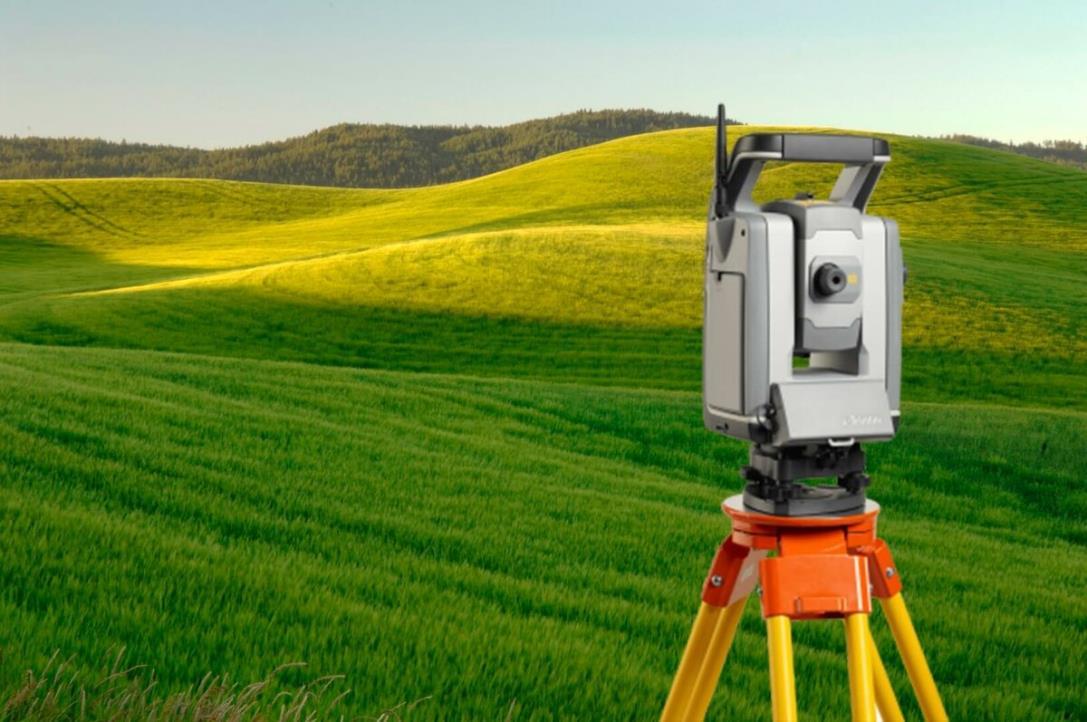 Топографо-геодезические работы 227,6 тыс. руб.
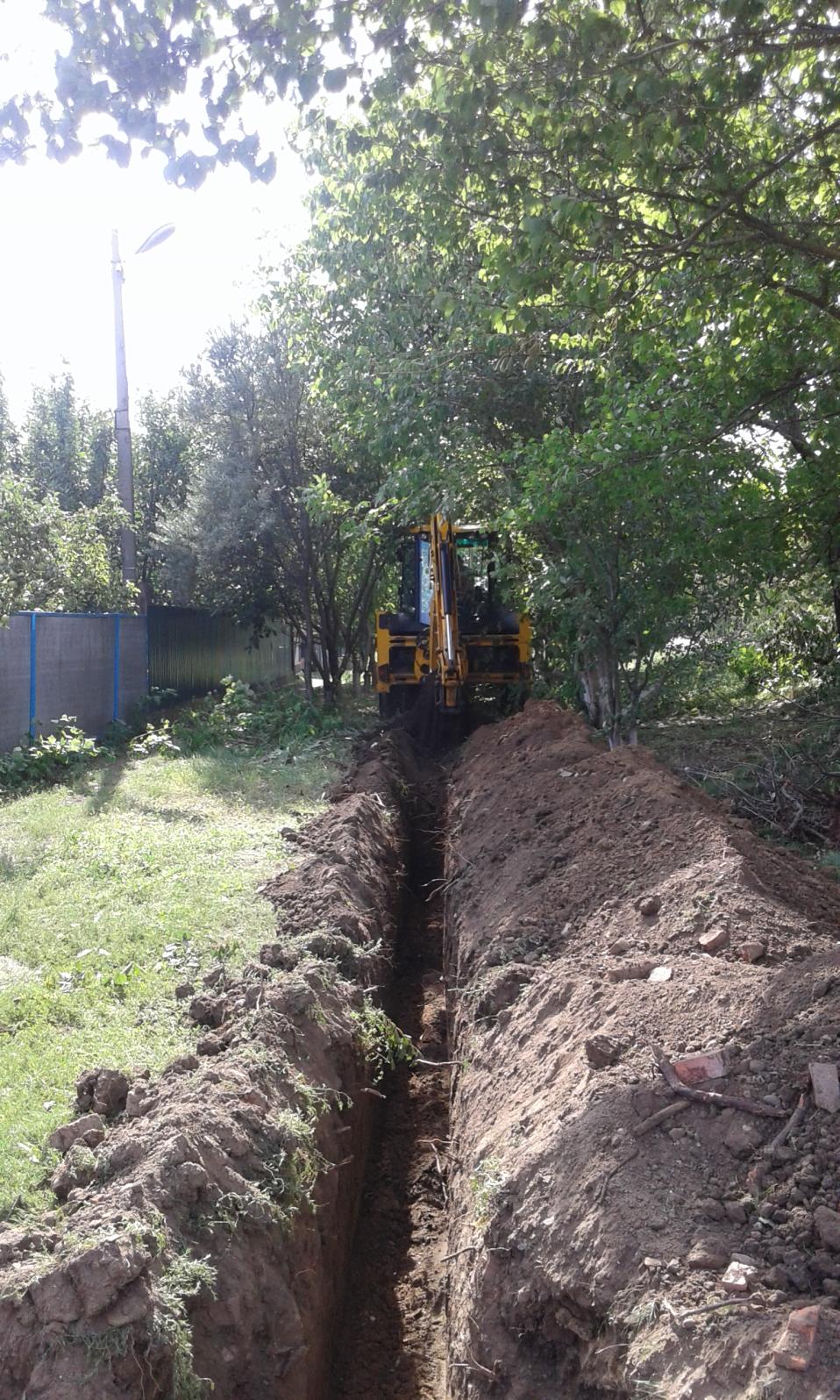 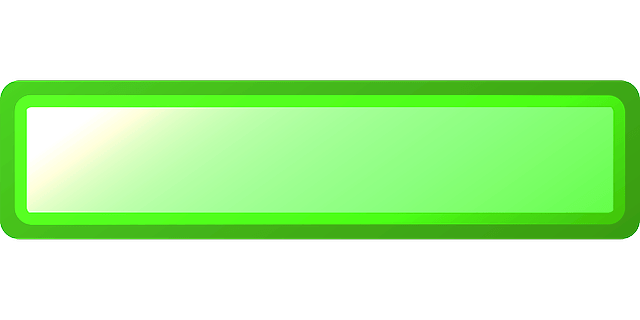 замена водопроводных труб 1745 метров
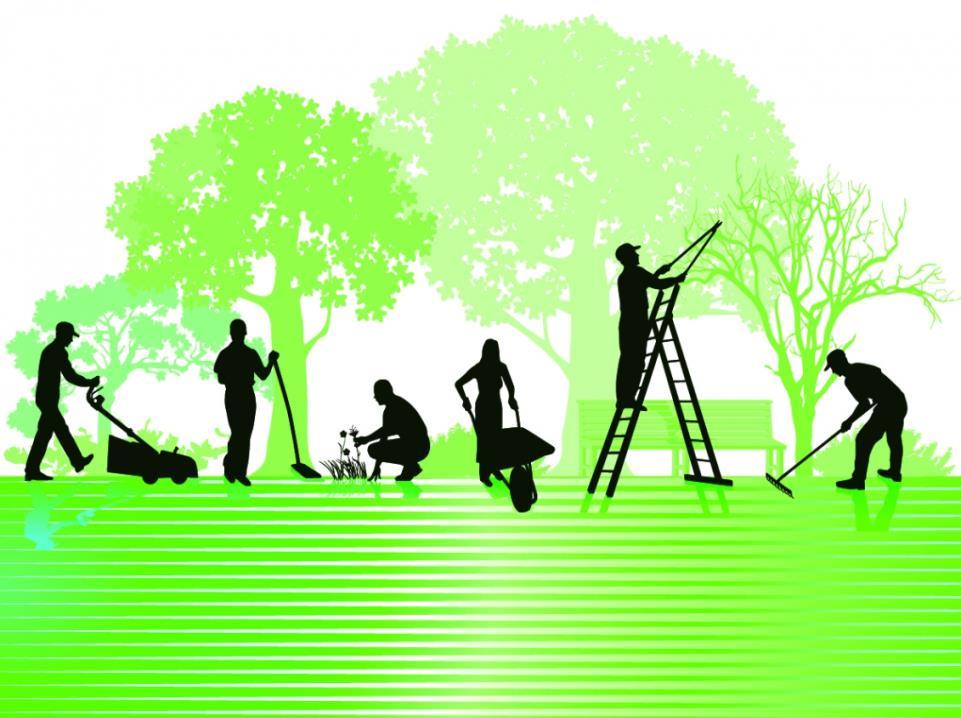 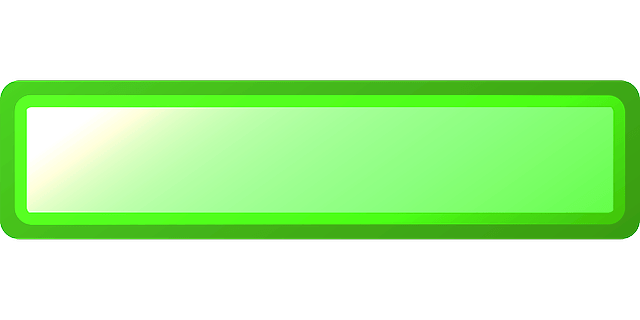 БЛАГОУСТРОЙСТВО
Израсходовано 682,6 тыс. руб.
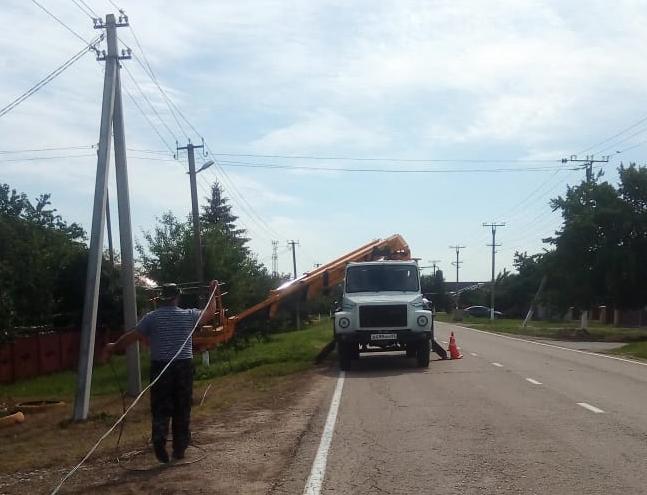 Оперативно-техническое обслуживание освещения
83,2 тыс. руб.,
Электроэнергия 203,2 тыс. руб.
Комфортная городская среда
Начальная цена контракта 
23 5013,4 тыс. руб.
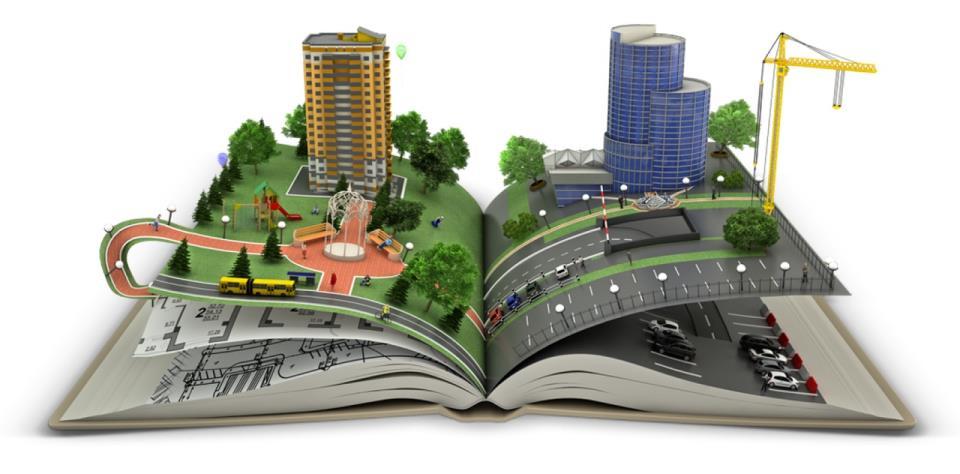 Рост заработной платы сотрудников учреждения культуры
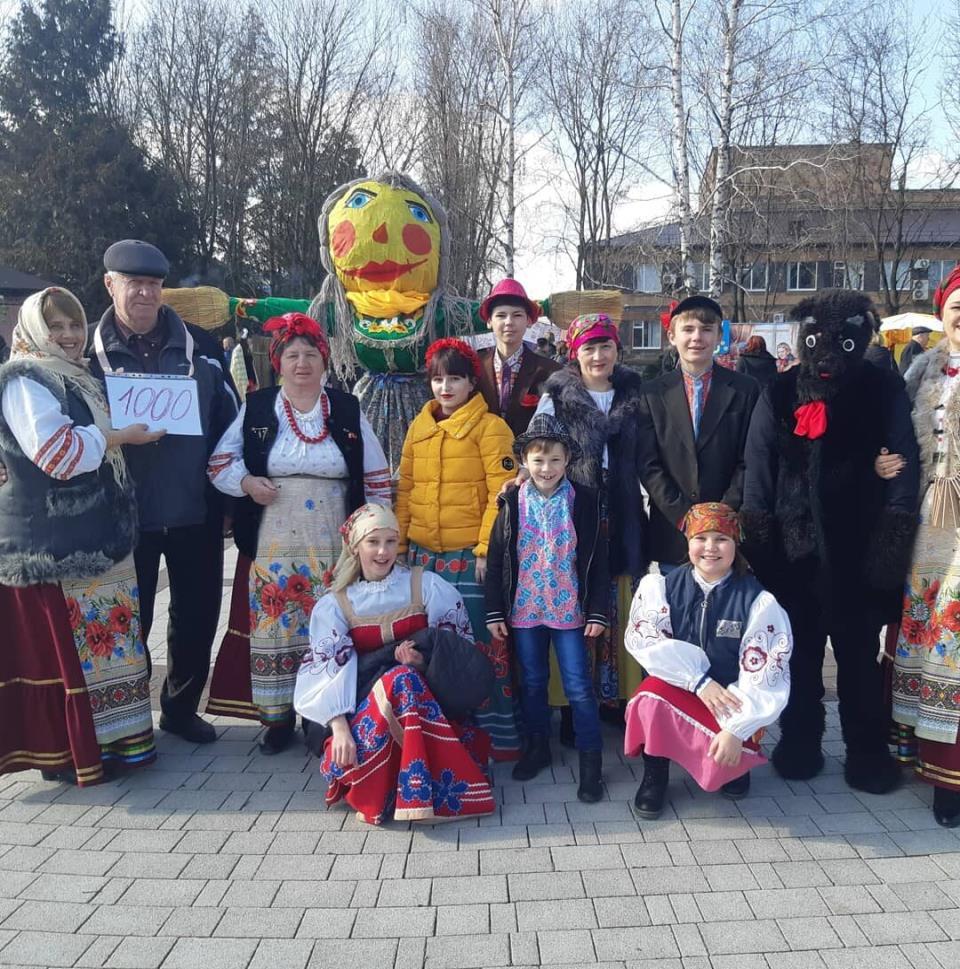 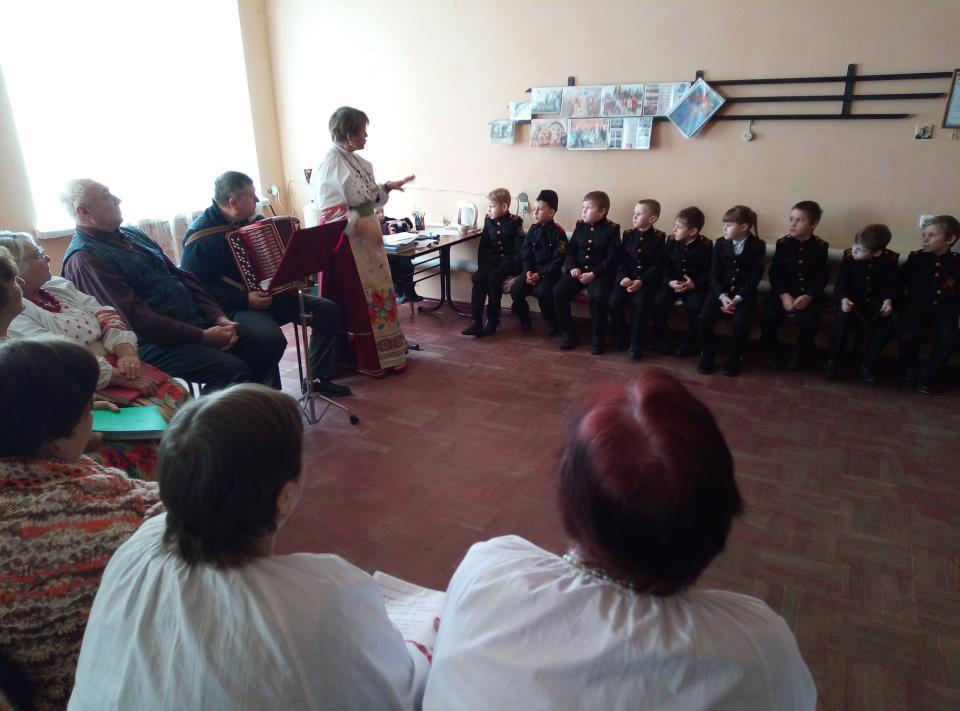 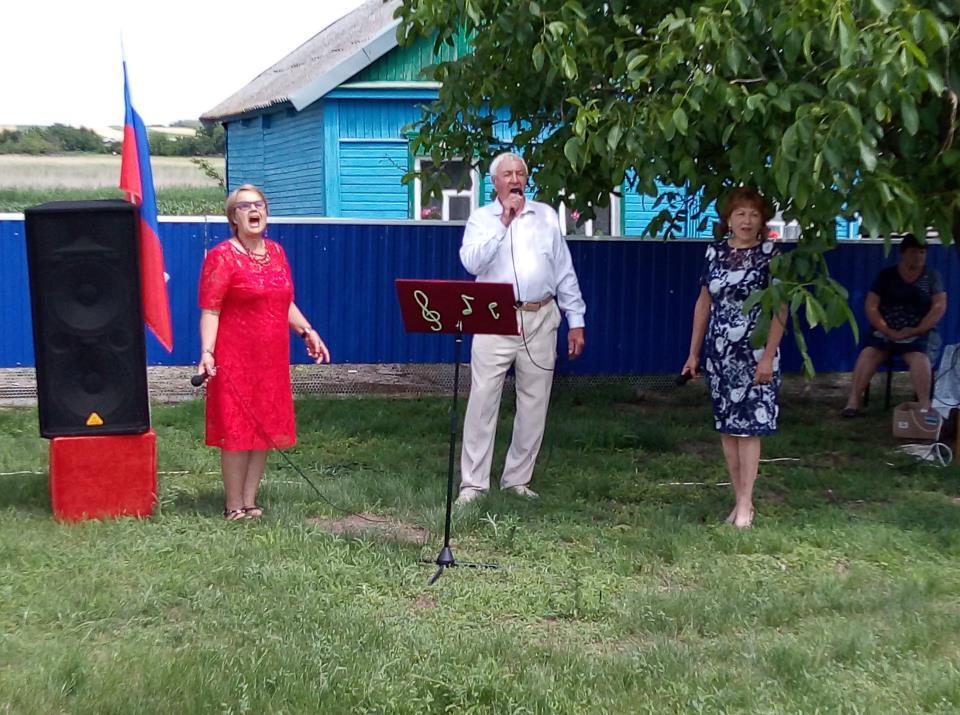 Участники флэшмоба «Память сердца»
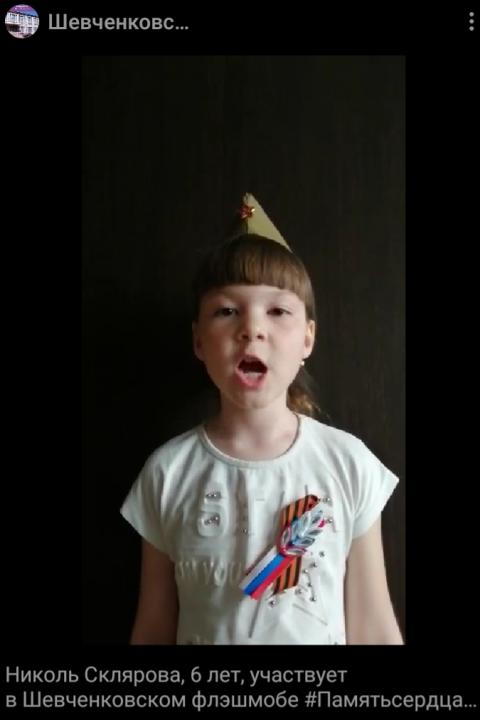 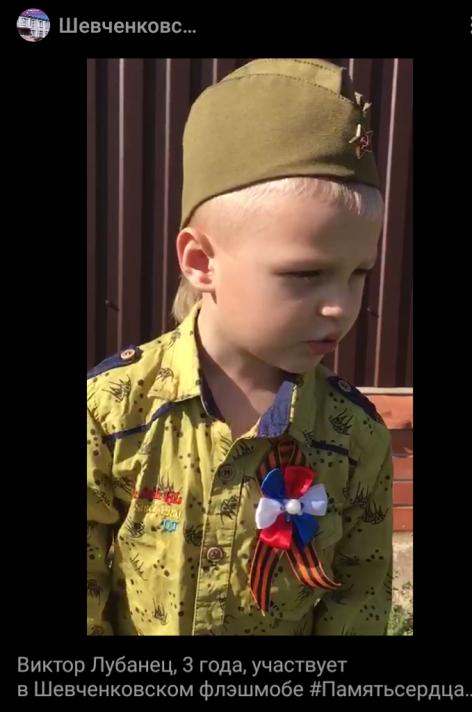 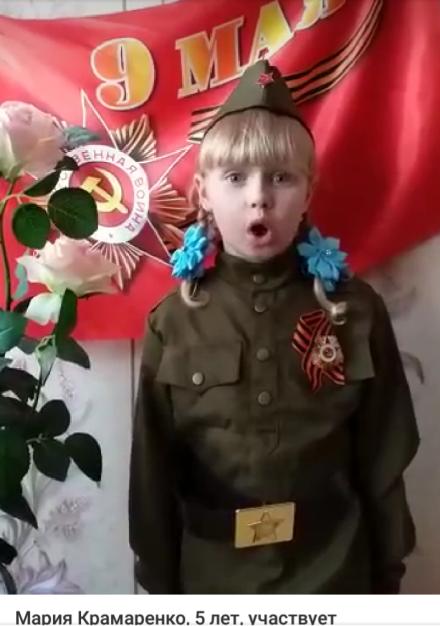 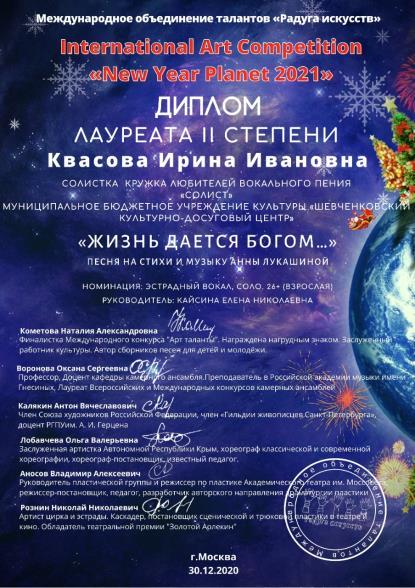 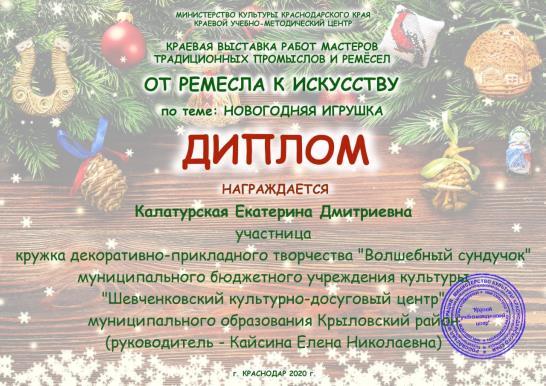 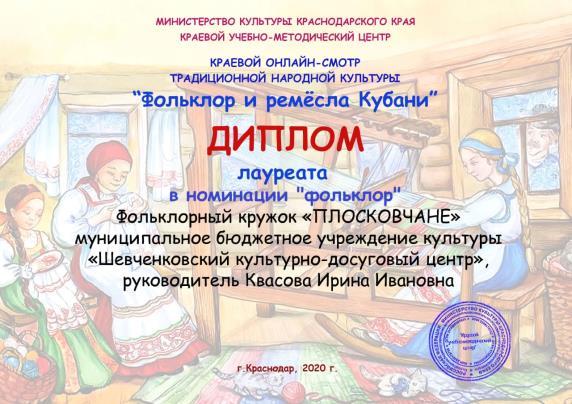 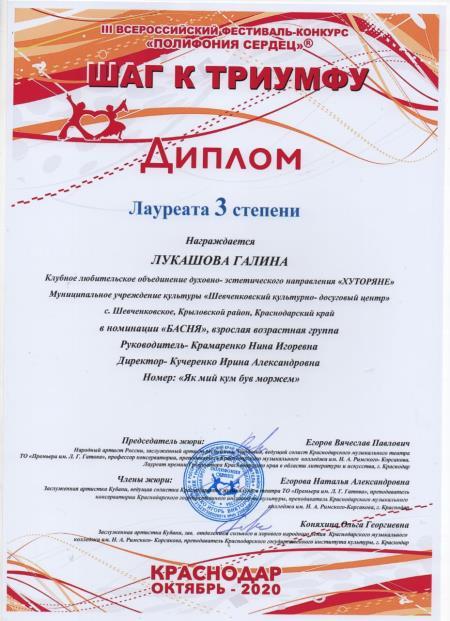 Участники акции «Бессмертный полк»
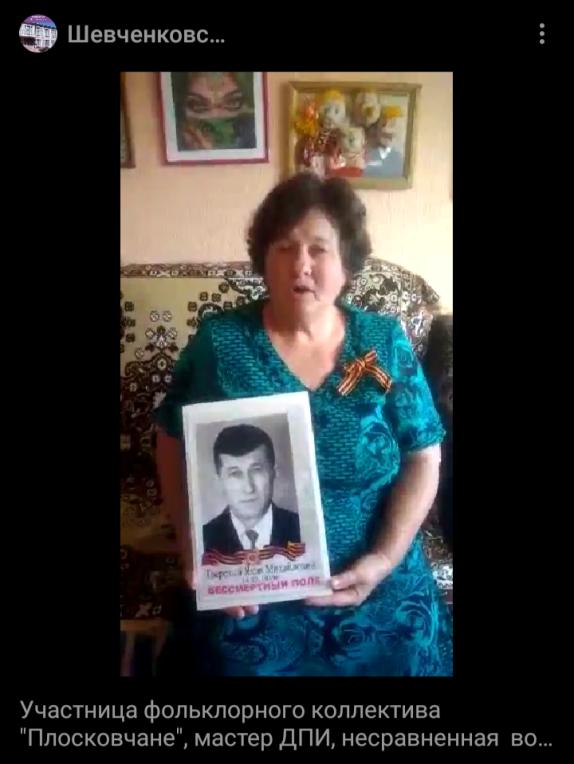 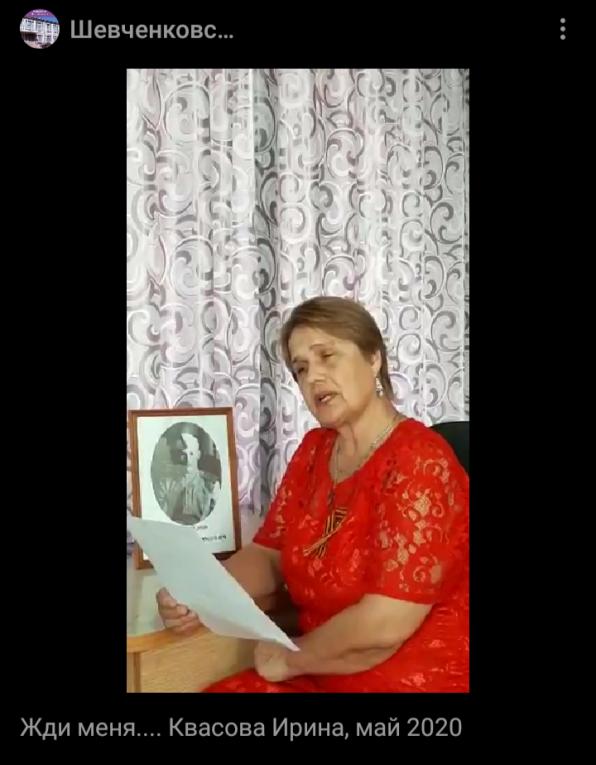 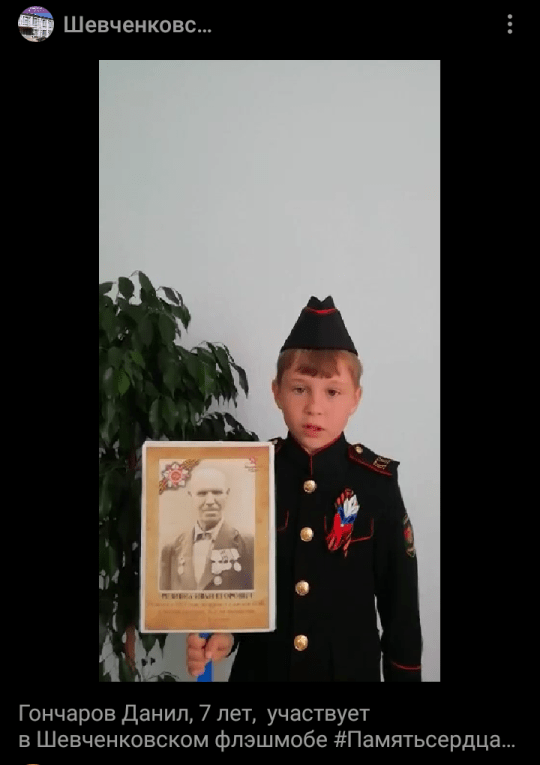 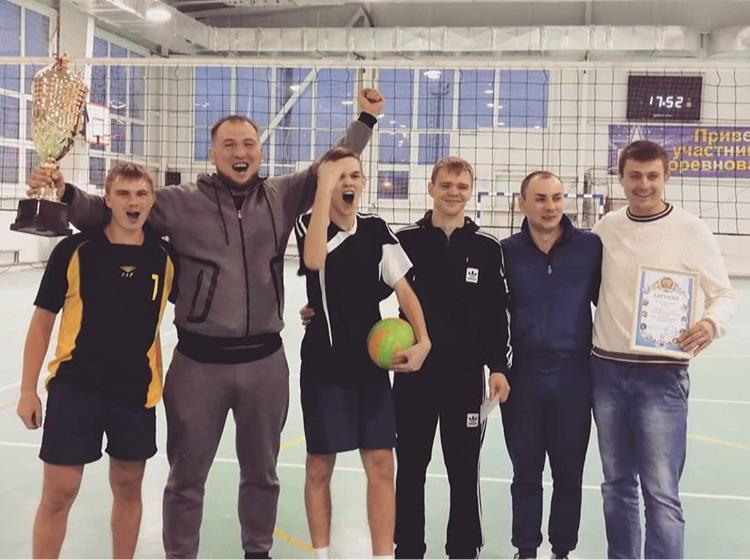 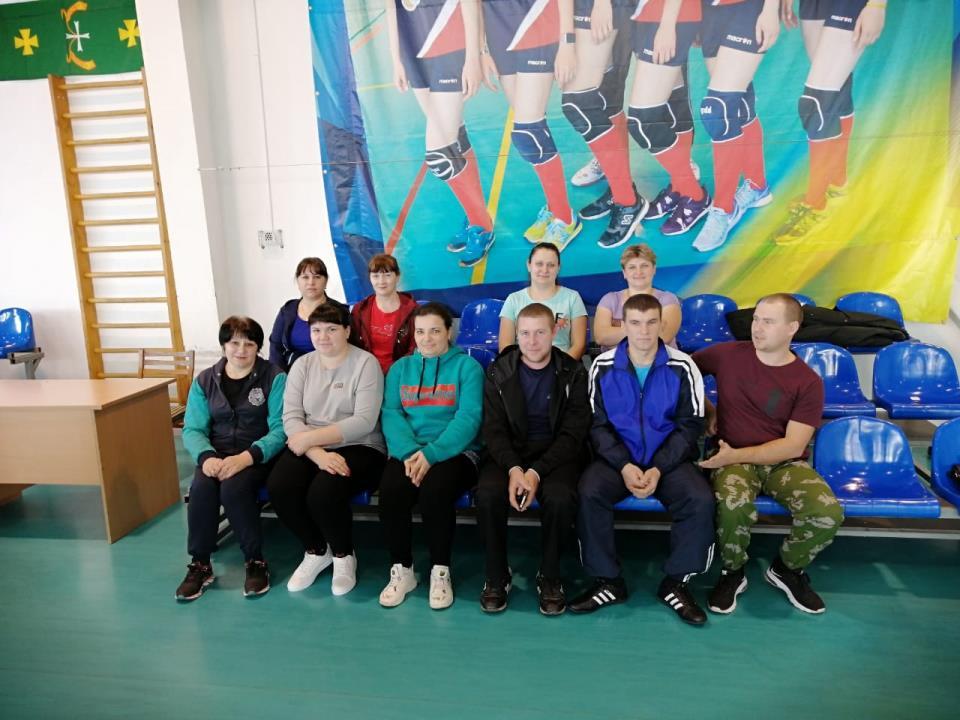 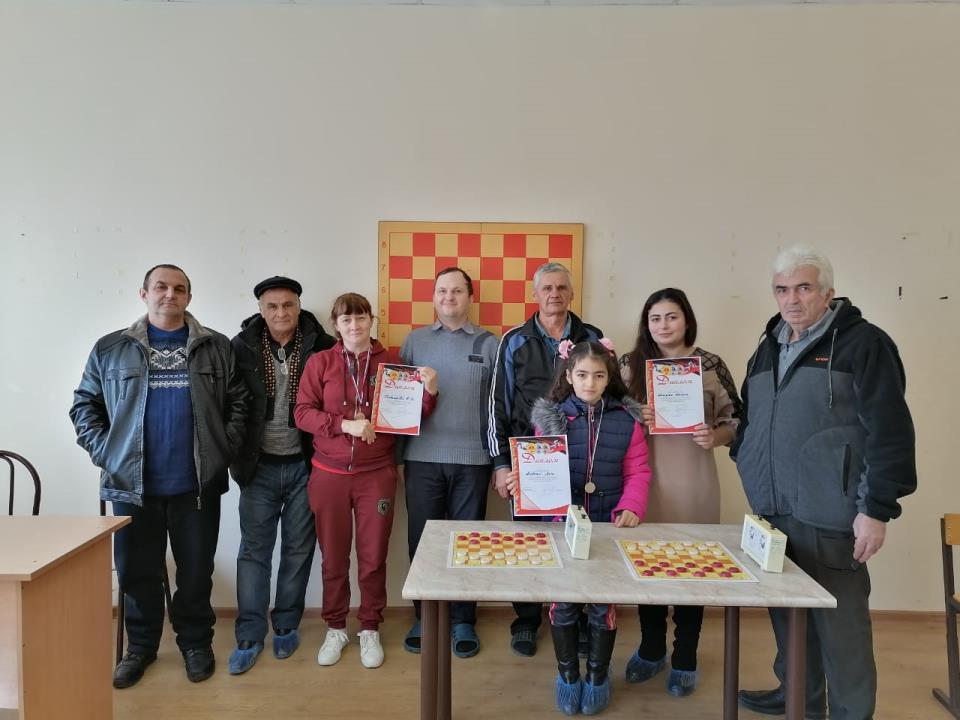 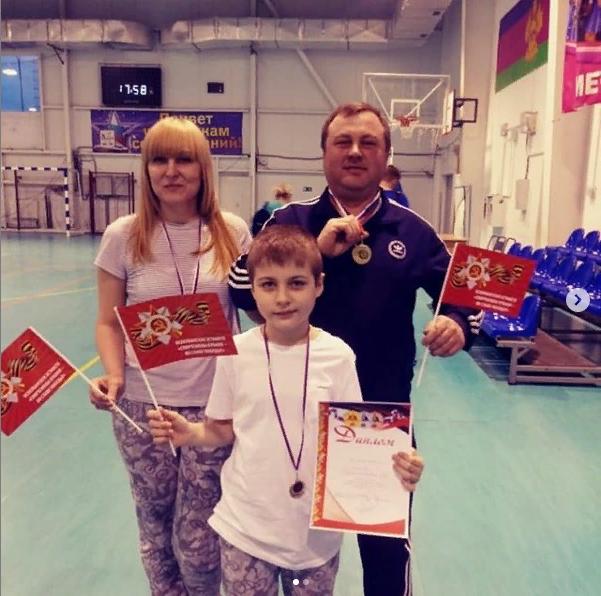 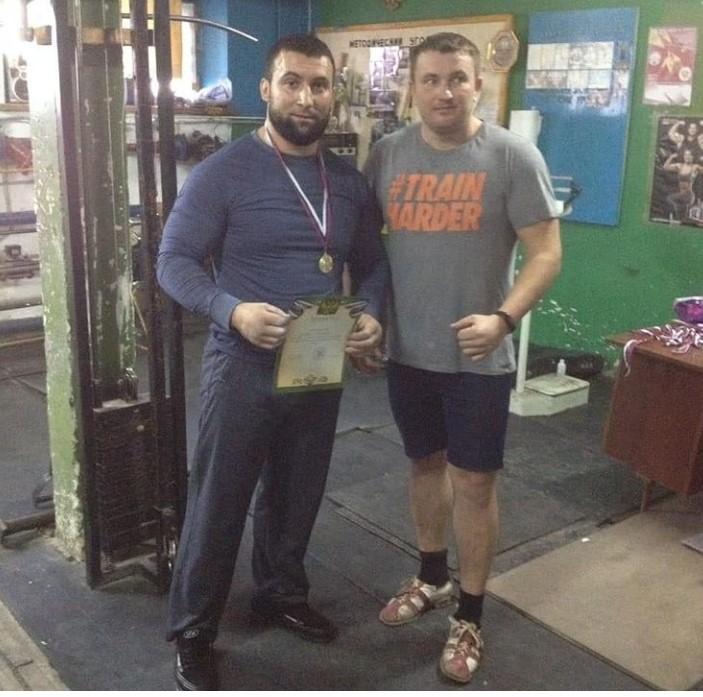 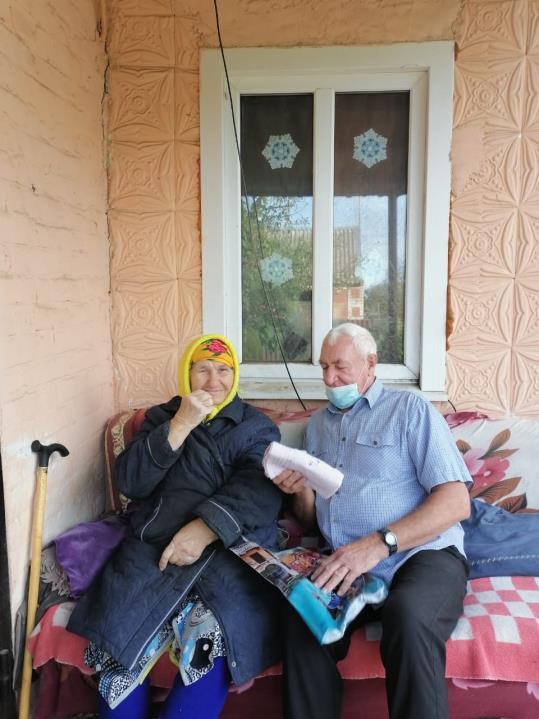 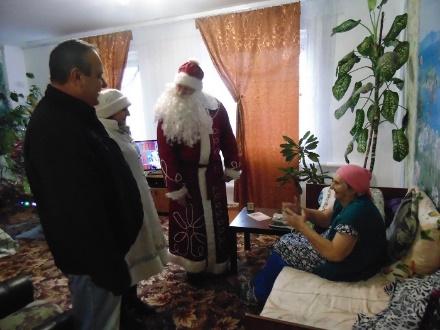 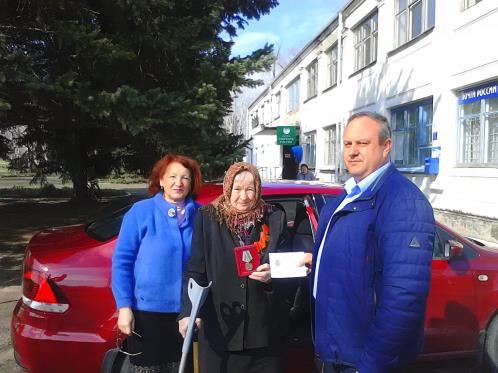 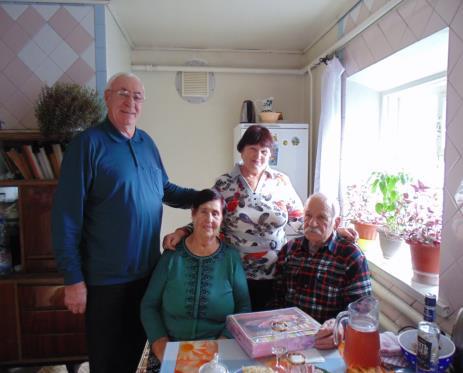 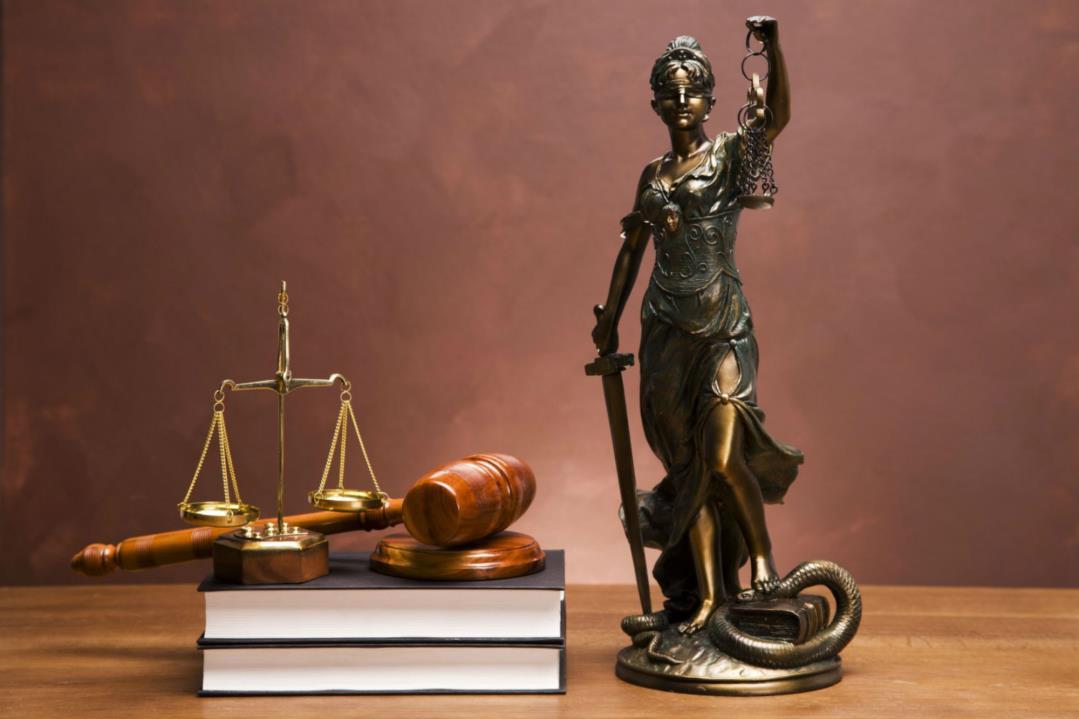 На исполнении 
1 решение суда!
4
1
Регистрация права собственности на объекты водоснабжения
Ремонт дороги по ул. Свердликова
2
8
3
Замена водопроводных сетей
о планах на 2021 год
Благоустройство парка в рамках реализации программы 
«Комфортная городская среда
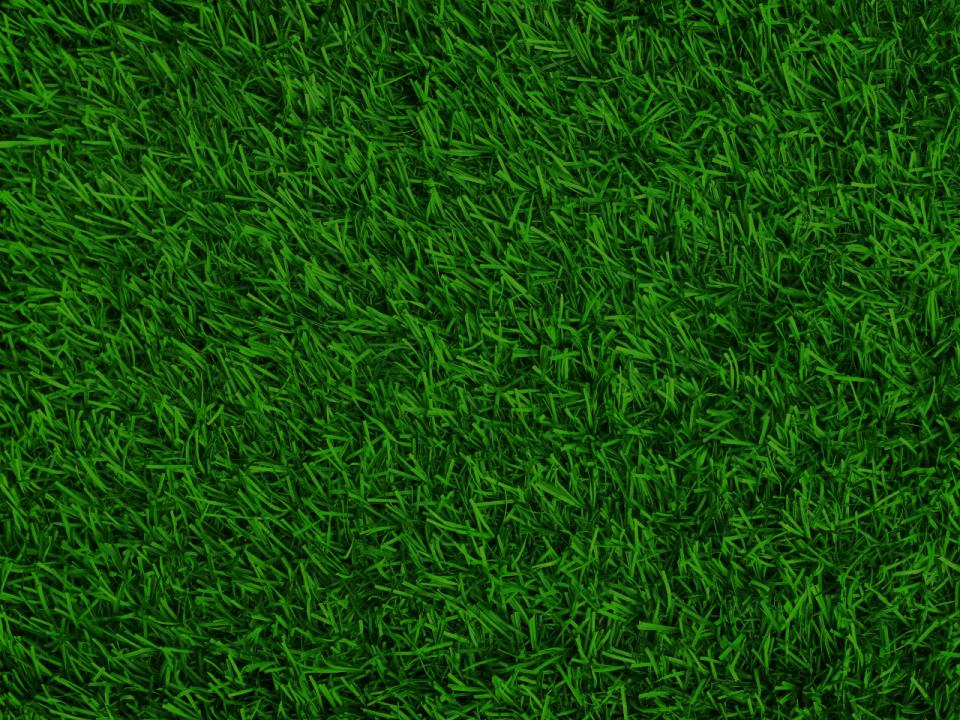 Спасибо за сотрудничество!
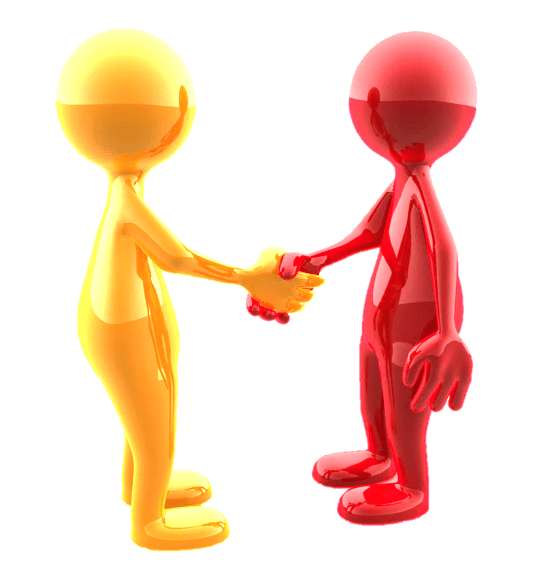 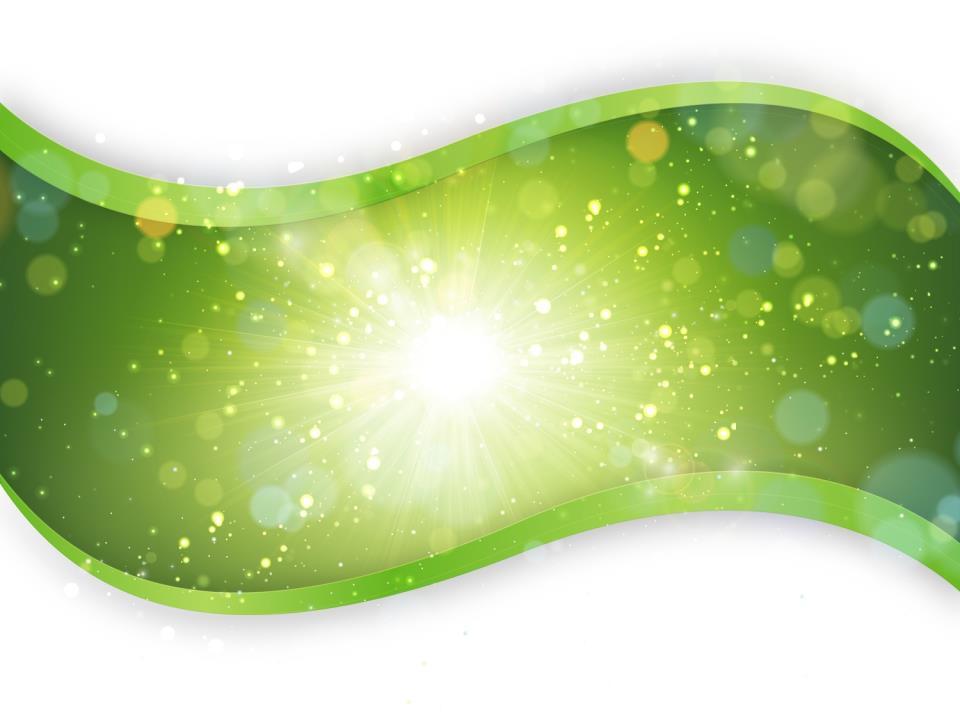 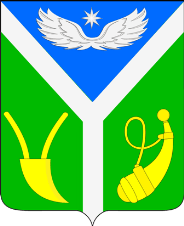 ОТЧЁТ главы Шевченковского сельского поселения Крыловского района «О работе органов местного самоуправления Шевченковского сельского поселения Крыловского районаза 2020 год и о задачах на 2021 год
село Шевченковское 2021г.